Global Grant Scholarships
District 6440 2024-25 Grant Management Seminar
Jim Bradley
Scholarships Chair
Wheeling Rotary Club
Title Page Option
[Speaker Notes: Good Day
My responsibility today is to give you a brief overview of the Global Grant Scholarships program.  I am not going to try to make you an expert in this area. But to give you enough information to be able to feel comfortable with sponsoring a possibly qualified applicant. I don’t expect you to remember all this information.  Also, there are many internal matters that I will handle should you find a qualified applicant. The most important thing to remember is I am always available to discuss a possible candidate.]
2
What is a Global Grant Scholarship?
Graduate Level Study
1-4 years
In one of the 7 areas of focus
Sponsor club and host club
Financed by District (DDF) & RI  (No club funds required)
$30,000
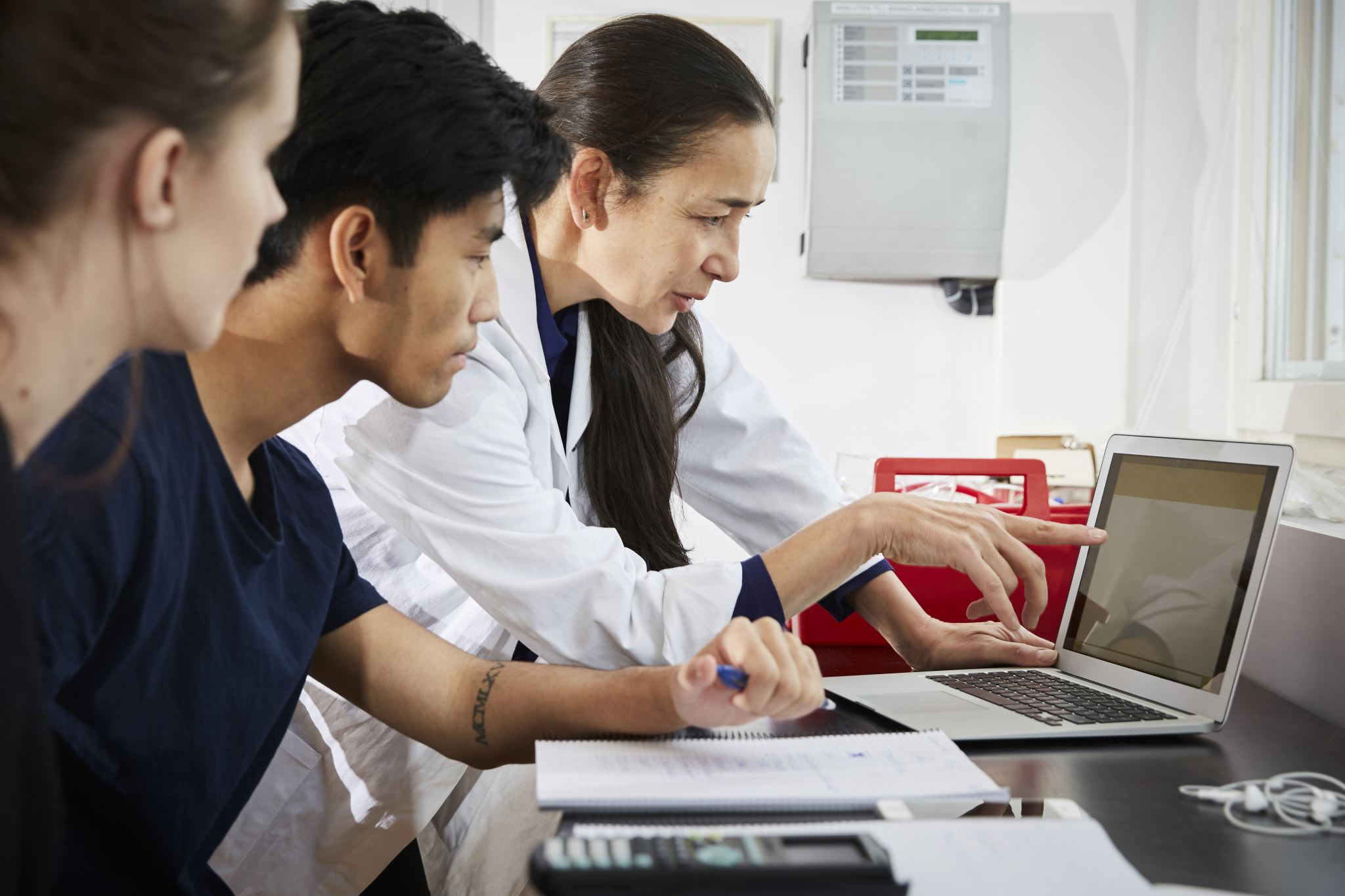 [Speaker Notes: What is a Global Grant Scholarship?
There are seven areas of focus. At least one must be the thrust of the scholar studies. 
You and/or your Club have the opportunity to get involved with this program with no cost to the Rotarian member or your Rotary Club.
District 6440 allows $30,000 for each scholarship.]
GLOBAL GRANT SCHOLAR REQUIREMENTS
Lives in District 6440
Undergraduate degree
Completed community service
Academic & professional achievements
Demonstrated leadership ability in career and volunteer work
Foreign institution acceptance
Club & foreign host club sponsorship
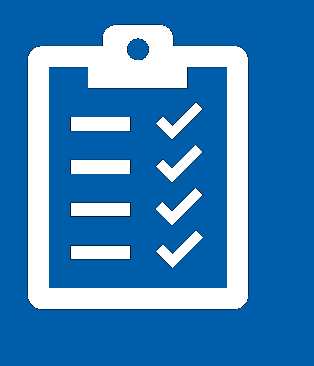 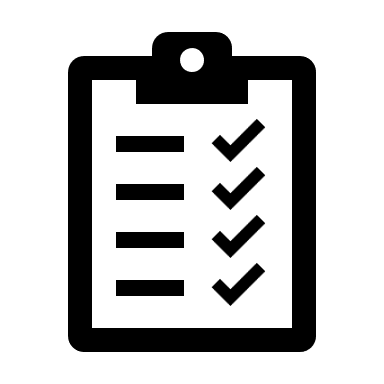 [Speaker Notes: Of all the  Scholar’s requirements my three most difficult and time consuming of the 7 basic requirements are:
	Student must be domiciled within District 6440 boundaries
	Foreign University acceptance- before sending in a Trial District Application
	Foreign HOST club sponsorship that will be available for student help
To begin a worthwhile scholarship conversation, the potential applicant will have to:
1.   Be domiciled in the District 6440 boundaries
Be accepted at a qualified Foreign University 
Their Rotary focus area is a major part of their graduate curriculum 
Have a complete understanding that the scholarship is for $30,000 maximum
Have an undergraduate degree with outstanding transcripts]
PRE-SCREENING  APPLICANTS
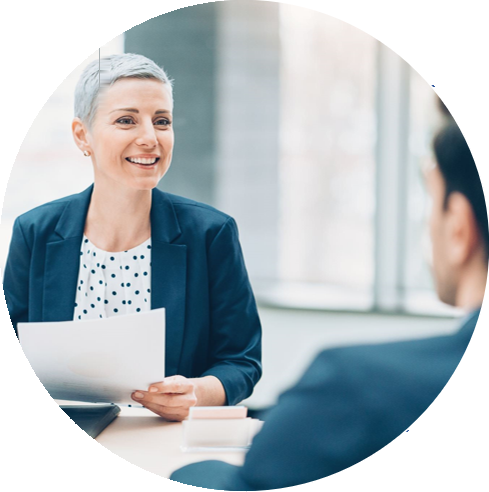 If you have a potential applicant

The Club or Rotarian should contact Jim Bradley, Global Grant Scholars Chair,  to discuss the proposed applicant  and next steps
[Speaker Notes: Naturally, you can contact me at any time. I am most happy to talk with any Rotarian or Rotary Club about how they might interest a potential candidate.  However, please remember before we can get serious, the candidate should have an understanding and that all items on the last slide should be understood and obtained.
This is most important, if the applicant does not get the scholarship, they don’t feel that we have wasted their time.  Before beginning I want the proposed applicant to understand that these scholarships are for those who fit all the requirements. I don’t want a turn down to hinder the student from applying elsewhere for a more appropriate and attainable scholarship.]
SCHOLARSHIP TIME LINE
May 15
June 15
Sept- May
Nov
Nov-April
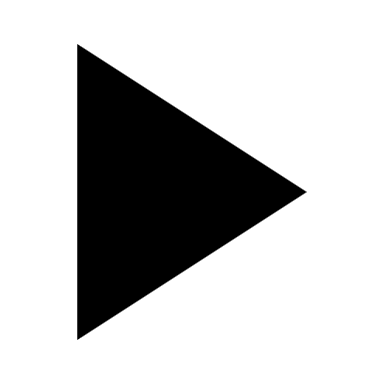 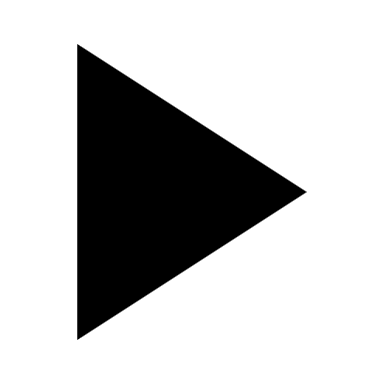 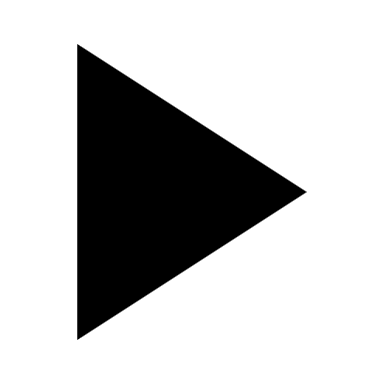 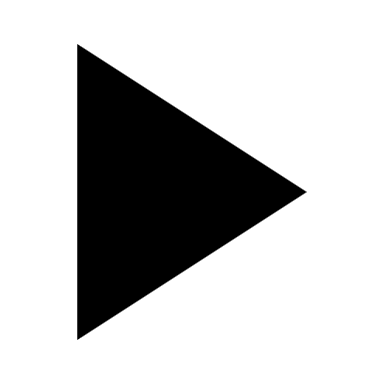 District determines scholarship availability
Applicants identified and prescreened
Trial applications submitted to District Global Grants Chair
Virtual interviews completed
District approves applicants  to be submitted to TRF
Scholars travel to their selected university to begin studies.
Final applications submitted online to RI
Approved applicants complete orientation
[Speaker Notes: This is last years timeline. However, do to Covid 19 pandemic this 2020-2021 timeline is all askew. However, in prior years:
In November:  District 6440 determines the budget for their Global Grant Scholarship program.  Incidentally, The Grants Committee have committed four scholarships for next year.
From November to April- applicants are accepted to submit Trial Applications to me.

By May 15: Applicant Zoom interviews are completed by the Rotary committee. District’s Grant Committee votes for the candidates and they are requested to submit a formal application to The Rotary Foundation.

By June 15: the Final date for Final application submission. The applicant must electronically complete the final application and  it must be received by The Rotary Foundation on or before June 15th.

Between September  and  May- Scholars arrive at  their University to begin studies. In some situations scholars may start their first semester at the universites second semester ie. Mid year scholar college graduation.]
Allison
Grace
Kattie
SCHOLAR PROFILES
Muhammed
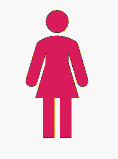 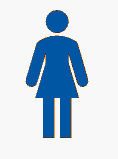 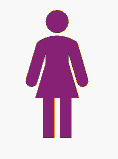 Arlington Heights, IL
Graduate Studies
Queens University Belfast Master of Education-Inclusion Studies Special Educational Needs

Goal
Schools Social Injustice
Focus Area
Education/Literacy

Prior Education
U of IL Champaign, BS
Cert Bi Langual Un In Spain
Special Needs Teacher 3 years
Evanston, IL
Graduate Studies
University  of CambridgePhD Geography 

Goal
Youth, Education, employment
Focus Area
Peace & Conflict ResolutionEconomic Development

Prior Education
U of Texas, B.S. Cum Laude
U of Edinburgh, M.S. Cum Laude(International Development)
Lincolnshire, IL

Graduate Studies
SOAS Un of London
PhD Fin & Manage 

Goal
Entrepeneurial Ecosystems

Focus Area
Eonomic & Community Development

Prior Education
Wharton, B.S.
Stanford MBA
Hoffman Estates, IL
Graduate Studies
London School Hygiene & Tropical MedicinePhD

Goal
Malaria Research
Focus Area
Disease Prevention & Treatment

Prior Education
U of San Diego, BA
UC Berkley, MS
[Speaker Notes: Rotary has scholarshiped nine scholars in the last three years these are three Scholars at Universities presently:

Allison- attended U of I Champaign, BS, Attended University of Internatcional De Catalunya, Barcelona, Spain, Certitificate in Bilingual Education

Special Needs Teacher- 3 years

Grace- attending University of Cambridge- Focus Peace & Conflict Resolution- pursuing a PhD in Geography- interest- working with the economic and community development in the Middle East and North Africa

Muhammed-attended Wharton School, BS, Stanford Un MBA, - Focus Economic & Community Development, pursuing a PhD SOAS Un. London- interest- helping develop potential successful entrepreneurs and a College Professor.  

Prior to PhD studies was a junior partner at McKenzie Company
______________________________________________________________________________________________________________________________
Kattie spent the last covid year in Uganda. Do to travel restrictions she was not allowed to return to London after her planned brief stay in Uganda. So she decided to use her time and some of her scholarship grant working with the Ugandans to help prevent malaria in some of the most severe malaria infected part of Uganda. I would like to meet Kattie.

Katherine- attending London School of Hygiene & Tropical Medicine- Focus Disease Prevention and Treatment-
Pursuing a PhD- interest- Malaria prevention for African children]
QUESTIONS
Global Grant Scholarships and Peace Fellowships

Jim Bradleyjcbplanner@aol.com847-212-3588 (phone or message)
[Speaker Notes: At this time quite a few of the Foreign Universities are offering virtual learning. Most of the Rotary Focus areas require a hands on training and education. Once the Students and Universities have been able to give and/or provide Covid 19 vaccinations everyone is hoping, I am sure including all of us, that things will get back to at least a new normal.

I have four $30,000 scholarships wide open.

Remember, I am always available to answer any questions or have a conversation about a potential candidate.
			
Oh yes, I almost forgot most of the  Global Grant Scholar Graduates come with a lifetime warrantee. 

Stay safe,]